Disorders-Sexual funtion and Preference, Paraphilias and Gender Dysphoria
Level IV
Dr. M. Mathai
Objectives of lecture
To familiarise students with sexual conditions that they may encounter as doctors
Reduce the feelings of embarassment and helplesnness when encountered with this area of human function
Sexual disorders- intro
We will be looking at 3 categires of disorders
Sexual dysfunctions- failure of function
Paraphilias- „unusual“ forms of sexual expression
Gender dysphoria- distress related to the subjective awareness of sexual self as other than the given gender
Sexual dysfunctions
-”a heterogenous group of disorder that are typically characterized by a clinically significant disturbance in a persons ability to respond sexually or experience sexual pleasure.” DSM V, 423
Note
1. Person may have more than 1 disorder at the same time
2. sexual stimulation- must be adequate to make a diagnosis of sexual dysfunction
3. must cause clinically significant distress
4. most disorders require a minimum duration- 6 months before a diagnosis can be made
4. disorder not better explained by another nonsexual mental disorder or severe relationship distress or other significant stressors
5 not better explained by a medical condition or the effects of substance/medication
Sexual dysfunctions- classifications DSM V
Delayed Ejaculation
Erectile Disorder
Female orgasmic disorder
Female sexual interest/arousal disorder
Genito-Pelvic pain/penetration disorder
Male hypoactive sexual desire disorder
Premature ejaculation
Substance/Medication-Induced Sexual dysfunction
Delayed Ejaculation
A. Symptoms experienced 75-100% of the time
1. marked delay in ejaculation
2. Marked infrequency or absence of ejaculation
Erectile disorders
At least one of the 3 symptoms ocurring 75-100% of the time 
1. marked difficulty in obtaining an erection during sexual activity
2. marked difficult in maintating an erection until the completion of sexual activity
3. marked decrease in erectile rigidity
Female orgasmic disorder
Presence of 1 of the following symptoms 75-100% of the time
1. marked delay in, marked infrequency of, or absence of orgasm
2. marked reduced intensity of orgasm
NB. Orgasm is experienced in a varied way across women and on different ocassions in the same woman. With same experiencing only clitoral and some only vaginal and some both
To be considered- the prescence a normal sexual excitement phase and adequacy of sexual stimulation. 
Other factors- age and experience
Female sexual interest/arousal disorder
Lack of or significantly reduced sexual interest/arousal as manifested by at least 3 of the following
1. absent reduce interest in sexual activity
2. absent reduce sexual/erotic thoughts or fanstasies
3. No or reduced initiation of sexual activity and unreceptive to partner initiation attempt
4. Absence reduce excitement /pleasure during sexual activity
5. Absent/reduced sexual interest/arousal in response to internal or external sexual erotic cues
Absence /reduced genital or non gential sensations in sexual encounters
Genito-Pelvic pain/penetration disorder
Persistent or recurrent difficulties with one or more of the following
1.Vaginal penetration during intercourse
2. Marked vulvovaginal pain during intercourse or penetration attempts
3. Marked fear or anxiety about vulvovaginal  or pelvic pain in anticipation of, during, or as a result of vaginal penetration
4. Marked tensing or tightening of the pelvic muscles duirng attempted vaginal penetration
NB- Genito-Pelvic Pain/penetration disorders are associated with other dysfunctions like female sexual interest/arousal. There is often noted avoidance of sexual acitvity and sometimes vaginal gynecological examinations
Male hypoactive sexual desire disorder
Persistently or recurrently deficient or absent sexual/erotic thoughts or fantasies or desire for sexual activity
NB- to be considered- age, general and socio-cultural context
Premature ejaculation
Persistent recurrent (75-100% of the time) pattern of ejaculation occurring during partnered sexual activity within approximately 1 minute following vaginal penetration and before the individual wishes it
Important factors in diagnosis include:
The disturbance causes marked distress or interpersonal difficulty
The disturbance is not accounted for by a general medical condition or the physiological effects of a substance
In some of the dysfunctions factors that affect sexual functioning like age and context of the person‘s life must be taken into account
Subtypes
Lifelong (primary) or Acquired type (secondary)
Generalised or situational
Due to psychological factors or Due to combined factors
Substance/Medication-Induced Sexual dysfunction
Clinically significant disturbance in sexual function. 
Based on history, physical and laboratory findings there is evidence that the sexual dysfunction ocurred 
1. soon after substance intoxiacation or withdrawal after exposure to a medication
2. the involved substance/medication is capable of producing the symptoms
II. Paraphilic Disorders DSM V
Introduction: Normal and abnormal sexual practices ?
There is immense cultural variation in sexual behaviour across culture and times
So what is implied by normality, abnormality, natural or unnatural, immoral sex
How do we decide what is normal sex
The guidelines for determining our normality is based on what friends or relatives reveal as normal and what is depicted in the media
Sexual diversity
Sexual diversity can be viewed as existing in a continuum with the frequency that individuals engage in different types of sexual practices ranging from never to always
Under this understanding of sex there is no normal or abnormal
One can then talk about an individuals behaviour being more or less typical or atypical of the group average to which he/she belongs
Excercise
Name some forms of sexual behaviours considered abnormal in your community
Normality or pervertion?
Some degree of variety in sexual activity is very common in healthy adult sexual relationships and fantasies.
Mutual agreement to engage in noninjurious sexual behaviors of an unusual nature may be part of a loving and caring relationship. 
When taken to the extreme, however, such sexual behaviours are paraphilic disorders—psychosexual disorders that seriously impair the capacity for affectionate, reciprocal sexual activity.
disorders
Psychiatry acknowledge the existence of sexual disorders also called paraphilic disorders
Sexual behaviours involve minors, that are coersive, harmful to oneself or others or cause personal distress
Paraphillic disorders- DSM V
DSM V distinguishes paraphillias from Paraphillic disorders
Paraphillia- denotes any intense and persitent sexual interest other than sexual interest in genital stimulation or preparatory fondling with phenotypically normal, physically mature, mature consenting human partners
Paraphillic disorder- is a paraphillia that is currently causing distress or impairment to the individual or a paraphilia whose satisfaction has entailed harm, or risk of harm, to others
Ct
Partners of people with a paraphilic dis may feel like an object or as if they are unimportant or unnecessary in the sexual relationship.
 Paraphilic dis cause significant distress and interfere with functioning. 
Distress may result from, criminal elements of some paraphilic dis,  other people's reactions or from guilt about doing something socially unacceptable.
DSM V Classification
Voyeuristic Disorder
Exhibitionistic Disorder
Froteuristic Disorder
Sexual masochism Disorder
Sexual sadism Disorder
Pedophilic Disorder
Fetishistic Disorder
Transvestic Disorder
Other specified paraphilic Disorder
Unspecified Paraphilic Disorders
DSM V Classification
Criteria include:
Period- 6 months
Acting on the urges or that the urges cause marked distress or interpersonal difficulties or social-occupational impairment or impairment in other important areas of functioning 
The person is at least 18 years of age with an exception of Paedophillic disorders with an age lower limit of 16 years
Voyeurism
Recurrent intense sexually arousing fantasies, sexual urges or behaviours involving acts of observing an unsuspecting person who is naked, in the process of disrobing, or engaging in sexual activity
As a disorder, voyeurism is much more common among men. Voyeurs spend a lot of time seeking out viewing opportunities. It may become the preferred method of sexual activity and consume countless hours of watching.
Exhibitionism
Recurrent intense sexually arousing fantasies, sexual urges or behaviours to expose ones genitals to strangers
Exhibitionists are usually males who expose their genitals, usually to unsuspecting strangers, and become sexually excited when doing so. The victim is almost always a woman or a child of either sex. Actual sexual contact is almost never sought. 
Exhibitionism usually starts when people are in their mid 20s. Most exhibitionists are married, but the marriage is often troubled.
Frotteuristic Disorder
Recurrent intense sexually arousing fantasies, sexual urges or behaviours involving touching and rubbing against a non-consenting person
Sexual Masochism
Recurrent intense sexually arousing fantasies, sexual urges or behaviours involving the act (real or simulated) of being humiliated, beaten, bound, or otherwise made to suffer.
Leopold von Sacher-Masoch- forst wrote about it
Marquis de Sade
Sexual Sadism Disorder
Recurrent intense sexually arousing fantasies, sexual urges or behaviours involving the act (real or simulated) in which the psychological or physical suffering (including humiliaation of the vicitm is sexually exciting to the person
S & M ct
Some amount of sadism and masochism is commonly play-acted in healthy sexual relationships, and mutually compatible partners often seek one another out. This may not be considered a disorder
In contrast, the disorder of sexual masochism or of sexual sadism takes these acts to an extreme or involves nonconsenting victims (and thus constitutes a crime). Some acts result in severe bodily or psychologic harm and even death.
Pedophilic Disorder
Recurrent intense sexually arousing fantasies, sexual urges or behaviours involving sexual activity with a prepubescent child or children- generally children under 13 (may not correspond to definition of statutory rape)
The person is at least 16 years and at least 5 years older than the victim 
Not including an individual in late adolecence involved in an ongoing relationship with a 12 or 13-year-old
Specifications- attracted to males, females or both
Specify if limited to incest
 May be exclusive type (attracted only to children or non exclusive)
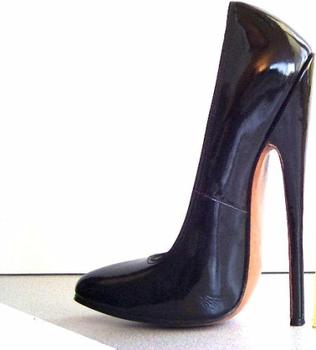 Fetishistic Disorders
Recurrent intense sexually arousing fantasies, sexual urges or behaviours involving the use of non living objects for sexual satisfaction (does not include sex toys)
People with fetishes may become sexually stimulated and gratified by wearing another person's undergarments, wearing rubber or leather, or holding, rubbing, or smelling objects, such as shoes. 
People with this disorder may not be able to function sexually without their fetish. The fetish may replace typical sexual activity with a partner or may be integrated into sexual activity with a willing partner.
Transvestic Disorder
Recurrent intense sexually arousing fantasies, sexual urges or behaviours involving cross dressing.

In transvestic fetishism (cross-dressing), men prefer to wear women's clothing, or, far less commonly, women prefer to wear men's clothing. However, they do not wish to change their sex, as transsexuals do. 
Cross-dressing may not hurt a couple's sexual relationship, although if a partner is not cooperative, transvestites may feel anxious, depressed, and guilty and ashamed about their desire.
Other specified Paraphilic Disorders
Include
Telephone obscenity, necrophilia (corpses), zoophilia, coprophilia (faeces), klismaphilia(enema), urophilia (urine)
[Speaker Notes: partialism]
Unspecified Paraphillic Disorders
Symptoms characteristic of a Paraphillic disorder but does not meet the criteria
Treatment of paraphilic disorders
Most paraphilic disorders are very resistant to treatment
Rarely do people suffering from paraphilic disorders seek treatment voluntarily- usually being forced to seek treatment after being arrested
Treatment includes:Psychotherapy, support groups, and antidepressants particularly the selective serotonin reuptake inhibitors (SSRIs). 
Other forms of treatment include- drugs that alter the sex drive and reduce testosterone levels in males.
Gender Dysphoria/ Transsexual/Transgender
Are You a man or a woman?
Man or Woman/ Boy or Girl?
While this question may be relative clear to most people there are  few number of people who feel:
“I am a man trapped in a woman’s body”
“I am a woman trapped in a man’s body”

Gender Identity is defined as the sense of self as male or female
DSM V: Gender Dysphoria
Note- Referred to as Gender Identity Disorder in DSM IV
Marked difference between the individual’s expressed/experienced gender and the gender others would assign him or her,
Duration at least six months
In children the desire to be of the other gender must be present and verbalized. 
Causes clinically significant distress or impairment in social, occupational, or other important areas of functioning
What it is not!
Not:
Sexual orientation- is the preference we have for sex of a partner
Homosexuality is not synonymous with gender identity disorder- A man may be attracted to men –a matter of sexual orientation –without believing he is a woman- a matter of gender identity
NOT!
GID is not Hermaphroditism- there are no biological features (anatomical) of mixed sex

GID is not Synonymous with transvestic fetishism. A male transvestite has a sense of being male- but is sexually turned on by wearing female clothes
Characteristics of Gender Dysphoria
Gender dysphoria is manifested in a variety of ways including:
strong desire to be treated as the other gender
or to be rid of one’s sex characteristics, 
or a strong conviction that one has feelings and reactions typical of the other gender.
ct
Feel from childhood that they are of the opposite sex.
Have an aversion to same-sex clothing and activities
Evidence of their body anatomy will not persuade  them they are what others see them to be.
Man may look at self see a male but experience self as being a woman.
ct
May want to pass as a member of opposite sex
Have a desire alter their body to bring it in line with gender identity
May seek hormonal and or surgical intervention
GID begins in childhood- 2 to 4yrs
it is associated with behaviors like dressing in opposite sex clothes, preference of opposite sex playmates. 
Preference of opposite sex games
However it is important to note that many of these features are part of normal childhood development
Aetiology
UNKNOWN
It has been hypothesized that GD is associated with hormonal levels or exposure to these in the intrauterine stage 
Existing evidence does not proof any evidence on hormonal disorder.
Gender dysphoria and distress
Feeling that your body does not reflect your true gender can cause severe distress- often characterized by anxiety and depressive symptoms
The term Dysphoria refers to a feeling of dissatisfaction
Management
Management is geared towards offering support to reduce stress and anxiety in the process to achieving the desired gender
Stages in management
Living as the desired gender- in dress and use facilities set aside for desired gender 
Hormonal therapy
Surgical 
Note
Not all transsexuals have a desire for sex change. Some are satisfied just to live and be recognized socially as the desired gender. 
Psychotherapy or counseling to support gender transition is important at all stages
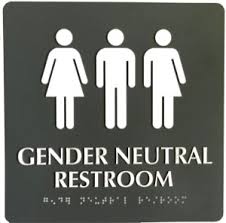 Limitations and complications of gender transitions
Stigma
Isolation- becoming ostracized by family and friends
Loss of job
Inability to access health services or specialized surgical procedures
Legal hurdles in registration and Insurance
Forensic- Being incarcerated in the biological undesired gender prison section
Transgenders in Kenya: Audrey
Born a male in Kenya and given the name Andrew, she felt trapped in the wrong body and started dressing in women's clothes while at university, attracting ridicule and rejection. After graduation, Mbugua was jobless, penniless and alone.
"I thought the best way was to end it all," she recalled six years later, sitting in her leafy garden in Kiambu, 20 km (12 miles) from the Kenyan capital, Nairobi.
"I didn't have any hope. I didn't have friends I could talk to. My family had deserted me," said the slim 31-year-old, who wears glasses and her hair long.
Experts say up to 1 percent of the world's population are transgender - men and women who feel they have been born with the wrong body and the wrong gender.
When Mbugua sought help to deal with her inner turmoil from a health worker, the woman took Mbugua's hands and prayed for her to be freed from the devil's clutches.
http://www.reuters.com/article/us-gay-rights-kenya-idUSKBN0MZ00320150408
Audrey Mbugua is a 26-year-old Kenyan transwoman.  She has sued both the Kenya National Examinations Council and the Attorney General for failing to recognizing her gender identity.
Audrey is seeking to have her name changed on the certificates she earned and her identity cards and to have those reflect her new gender.  She says she has suffered prejudice and discrimination because of the reactions of potential employers to the disparity between her appearance and the data on her identification.
http://www.dailykos.com/story/2013/6/2/1213106/-Transgender-Hero-2-Audrey-Mbugua
The Hijras of India
Some terms commonly used
LGBTQ
Lesbian
Gay
Bisexual
Transgender
Queer
FTM- transitioning from Female to Male
MTF- transitioning from Male to Female
Drag Queens